Finlands Ryttarförbunds ansvarsprogram2022–2026(Uppdatering 23.1.2025)
Innehållsförteckning 

Ansvarsfullhet i FRF 
FN:s mål för hållbar utveckling
Ansvarspolicy
Prioriterade områden för ansvarsfullhet
Som en del av naturen
Med hästen
En värdefull gemenskap
Vårt sätt att fungera
Ansvarsfullhet i FRF
Grunden i Ryttarförbundets ansvarsfullhet är idén om miljömässigt, socialt och samhälleligt hållbar ridning.

Vi utvecklar policyer, verktyg och utbildning för att stödja hållbara metoder.

Vi föregår med gott exempel och skapar en ansvarstagande verksamhetskultur.

Som stöd för arbetet med ansvarsfullhet har Ryttarförbundet WWF Green Office -miljösystemet, vilket används för att skapa det första miljöprogrammet. Ansökan om certifikat lämnas in i början av år 2022.
FN:s mål för hållbar utveckling  1/2
Ryttarförbundet har åtagit sig att främja FN:s mål för hållbar utveckling i sin verksamhet. 

Vi har identifierat fyra viktiga mål för vår verksamhet och våra intressenter som vi specifikt kan inverka med:

3 – Hälsa och välbefinnande
5 – Jämställdhet mellan könen
13 – Klimatåtgärder
15 – Livet på jorden
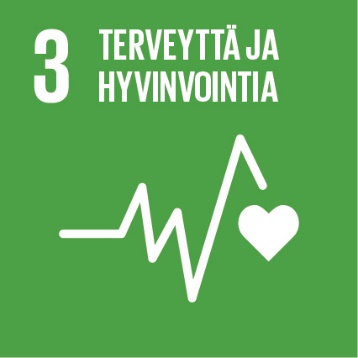 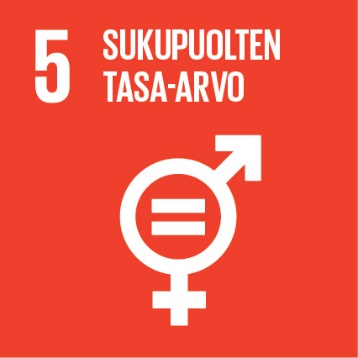 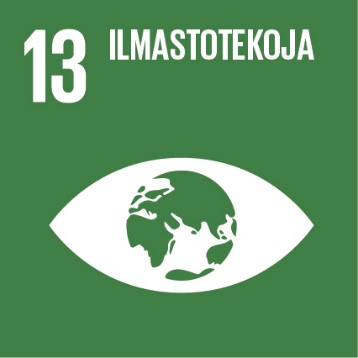 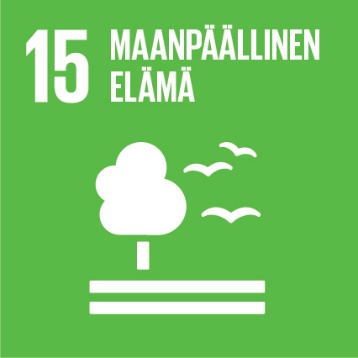 FN:s mål för hållbar utveckling 2/2
Dessutom har vår verksamhet en indirekt inverkan på sju andra mål för hållbar utveckling:

7 – Billig och ren energi
9 – Hållbar industri, innovation och infrastruktur
10 – Minskning av ojämlikheter
11 – Hållbara städer och samhällen
12 – Ansvarsfull konsumtion
16 – Fred, rättvisa och god förvaltning
17 – Samarbete och partnerskap
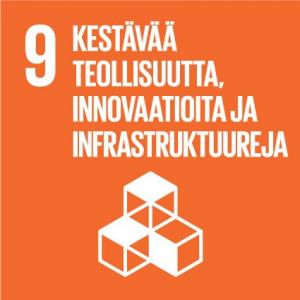 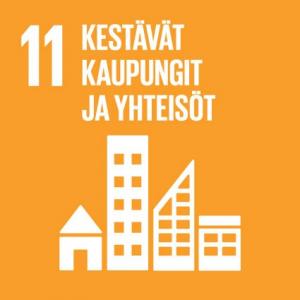 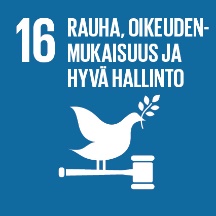 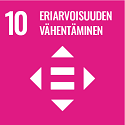 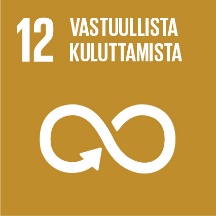 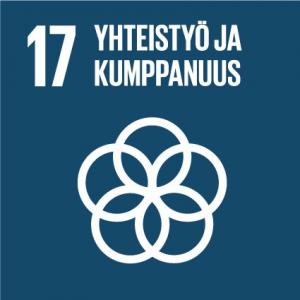 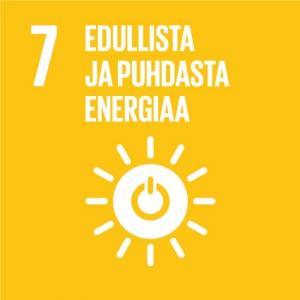 Ansvarspolicy 1/2
Finlands Ryttarförbunds ansvarsprogram och tillhörande ansvarspolicy styr och stöder förbundets hela verksamhet. Ansvarsprogrammet är en del av förbundets strategi och förvaltning.

I ett samhälle som förändras arbetar Ryttarförbundet för att ridning är socialt, miljömässigt, socialt och ekonomiskt hållbart.  

Ryttarförbundet har förbundit sig till idrottsgemenskapens program för ansvarsfullhet och principerna för Reilu Peli (Rättvis Tävling), riktlinjerna av Finlands centrum för etik inom idrotten (FCEI) och Världsantidopingbyrån (WADA), värderingarna, ansvarspolicyn och Internationella ridsportförbundets FEI:s regler, FN:s mål för hållbar utveckling och Finlands och Europeiska unionens klimatpolitik.

Ryttarförbundet har åtagit sig att utveckla sektorn som en del av samhället genom att skapa ekonomiskt och socialt värde. Globala fenomen påverkar inte bara resten av samhället, utan även ridsportgemenskapen. Ryttarförbundet söker aktivt lösningar på samhällsutmaningar genom samarbete med intressenter.
Ansvarspolicy 2/2
I sin egen verksamhet har Finlands Ryttarförbund åtagit sig att begränsa klimatförändringarna och uppnå Finlands mål för koldioxidneutralitet 2035, skydda den biologiska mångfalden och FN:s principer för hållbar utveckling. Föreningen främjar ridning som en hållbar och ansvarsfull motions- och hobbyform. 

Ryttarförbundet engagerar sig i sin roll som idrottspedagog och främjar ryttargemenskapen som en trygg uppväxtmiljö för barn och unga, samt en jämlik och jämställd motions- och hobbymiljö för alla medverkande. Ridning är en hobby- och idrottsform som stödjer en hälsosam livsstil, som ökar mental och fysisk hälsa och välbefinnande.

Ryttarförbundet står på hästens sida. Ryttarförbundet har åtagit sig att främja och upprätthålla hästens välbefinnande i all sin verksamhet, tillsammans med sina intressenter. Ryttarförbundet agerar som en förespråkare för hästen i samhället.
Ansvarsprogrammet bygger på:
Fenomen och drivkrafter bakom förändringar i den globala och nationella miljön

Externa och interna intressenters behov och förväntningar på vad och hur betydande Ryttarförbundet påverkar i sin verksamhetsmiljö
Prioriterade områden för ansvarsfullhet
Ansvarsprogrammet är indelat i fyra fokusområden.
Varje fokusområde har ett långsiktigt huvudmål som utgår från visionen, ett femårigt mål och årliga mål och åtgärder som leder till dessa.
Indikatorerna kommer att utvecklas i samarbete med ridsportorganisationer, Olympiska kommittén och Utbildnings- och kulturministeriet.
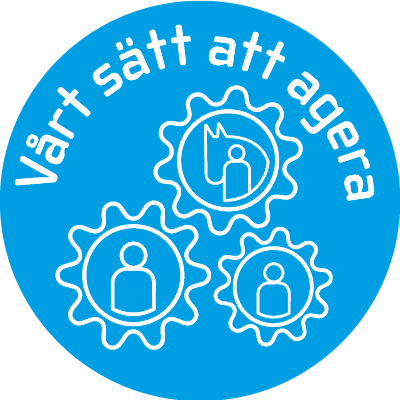 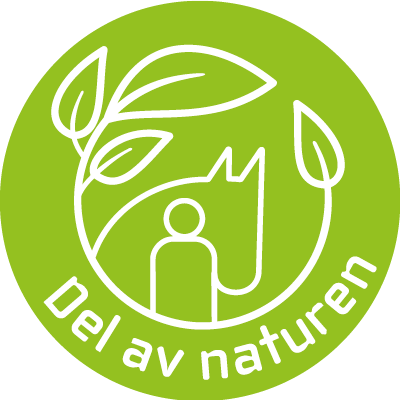 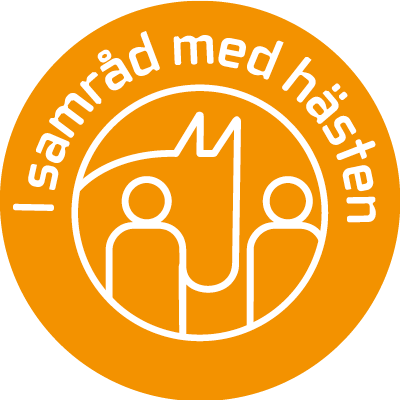 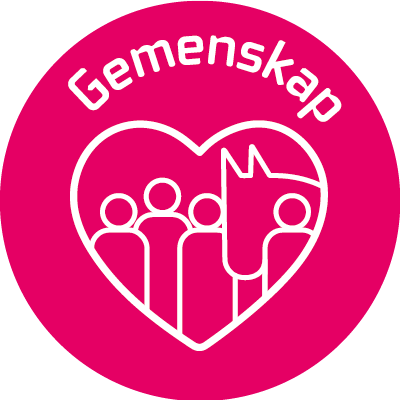